Conquête spatial
Fait par: Arianne Guerra-Tanguay
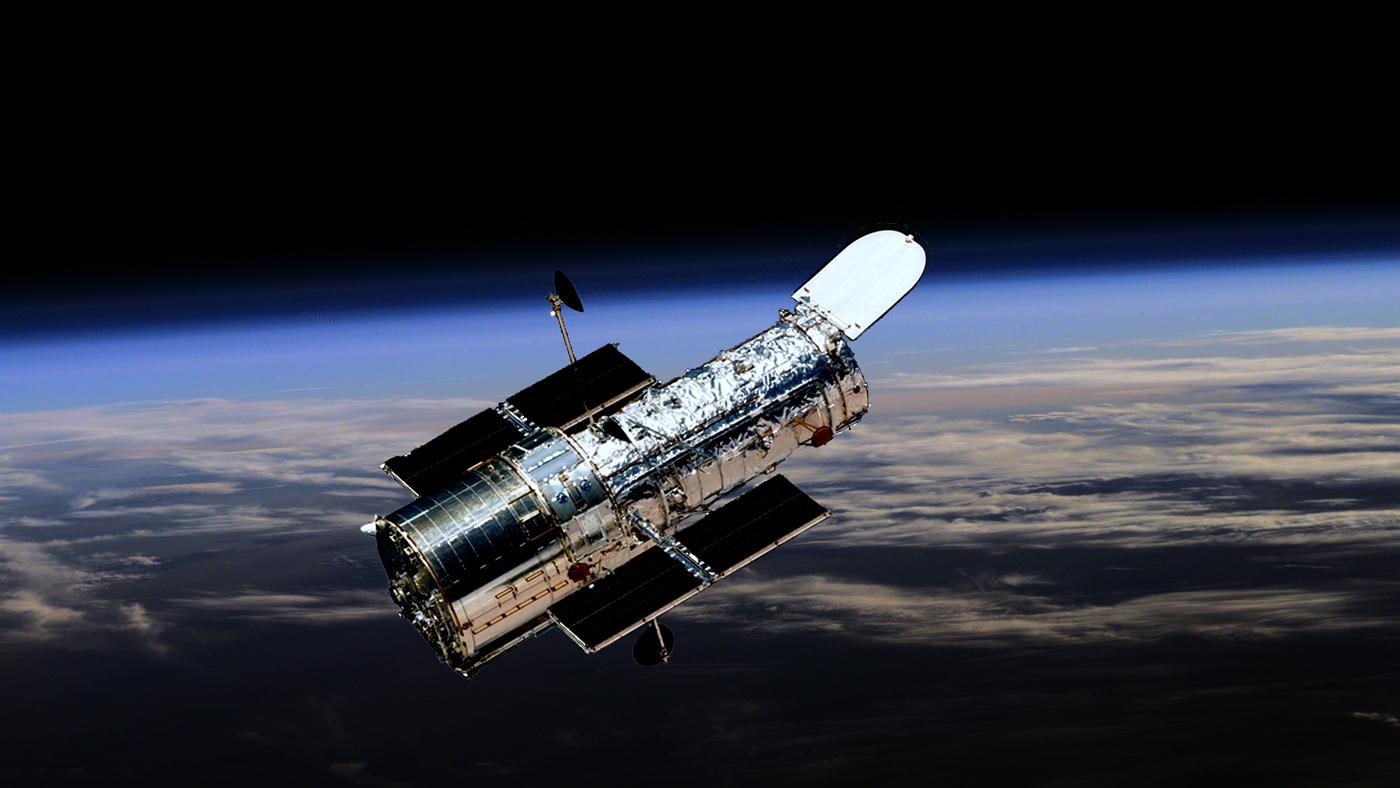 Hubble
Nationalité
A été lancer le 24 avril 1990 par la navette spatiale Discovery